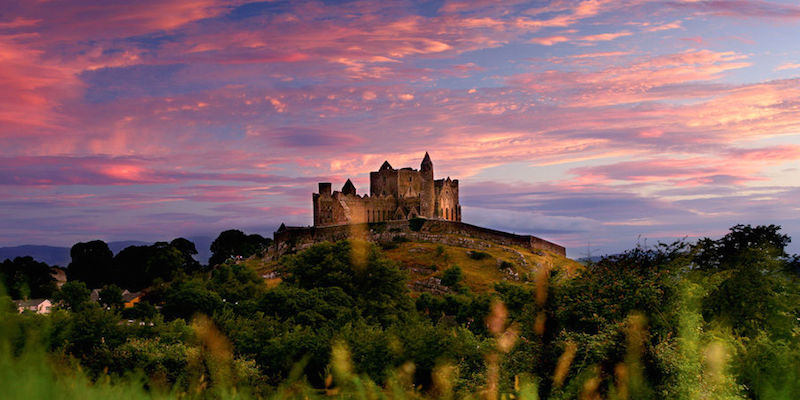 Joint Policing Committee – 
County Tipperary
15th September 2023

Chief Superintendent Colm O’Sullivan
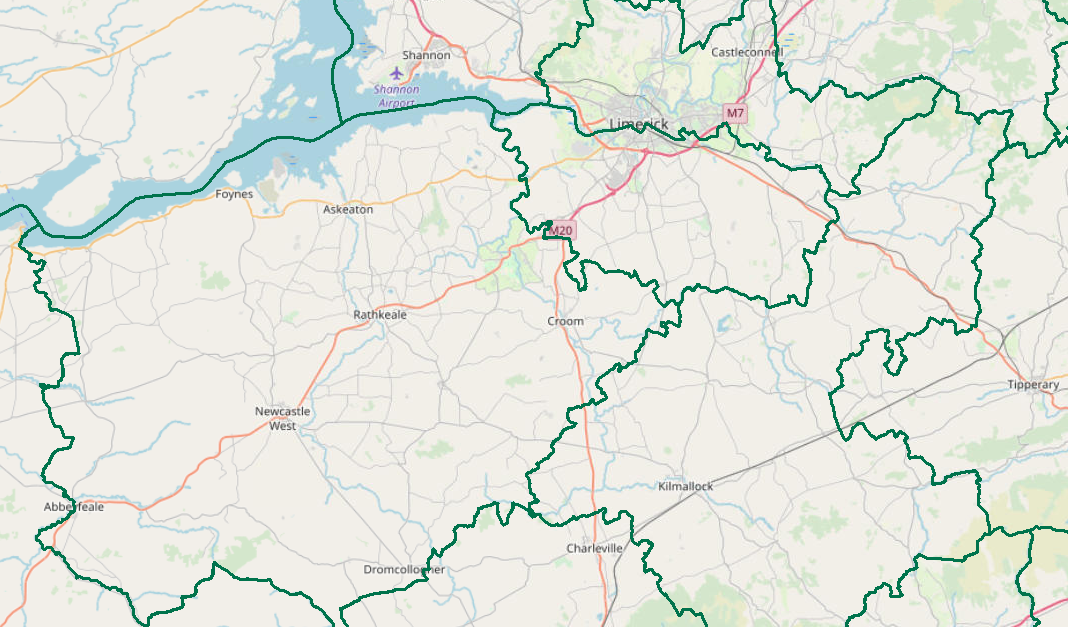 JPC Objectives:
Provide a brief statistical overview of current position as of 01/09/2023:

Property Crime at a Divisional Level (broken down by District)
Additional attention afforded to Burglary

Crime Against the Person  at a Divisional Level (broken down by District)
Additional attention afforded to Assault

Proactive Policing Measure 
Includes Possession of Drugs, Sale of Drugs, Firearms and Offensive Weapons

Traffic
Fatalities/Serious Injuries figures YTD (1st Jan – 31st Aug 2023)
Drink Driving and Drug Offences YTD (1st Jan – 31st Aug 2023)
LifeSaver Offences YTD (1st Jan – 31st July 2023)

5.	Domestic Abuse Incidents YTD (1st Jan – 3rd Sept 2023)

This document is suitable for Public Dissemination

All information is based upon operational data from the PULSE System as was available on the 01/09/2023, unless otherwise stated, and is liable to change.  Crime Counting rules are applied, unless otherwise stated.  Incident counts are based on date reported.
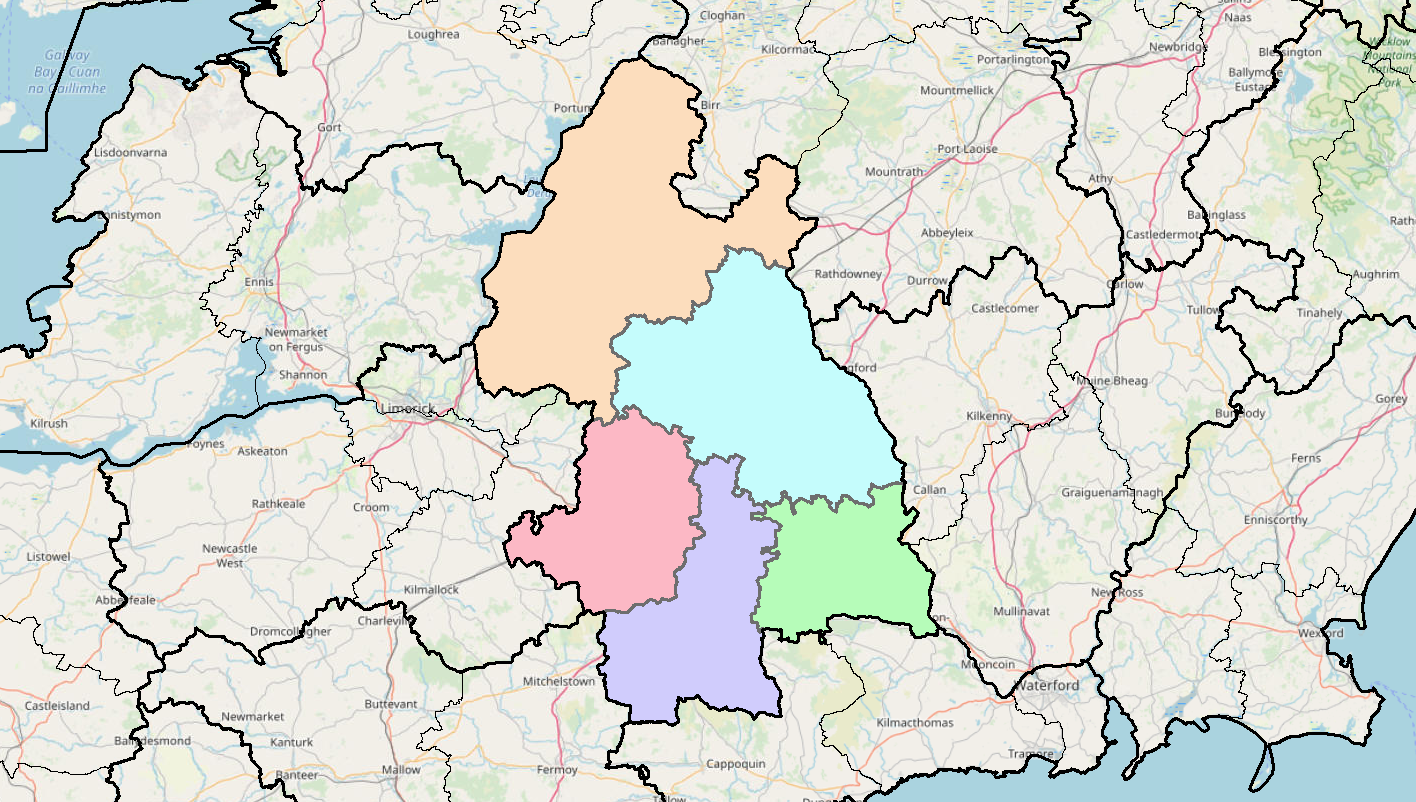 Property Crime includes:

All Robbery
All Burglary
And various Theft Offences

YTD the Division is +7%
(1,037 to 1,111) +74
Nenagh +29%
(192 to 248)
+56
Thurles 
-26%
(258 to 190)
-68
Tipperary+7%
(128 to 137)
+9
Clonmel
+14%
(342 to 390)
+48
Cahir
+25%
(117 to 146)
+39
Detections are +14% YTD (436 to 495)
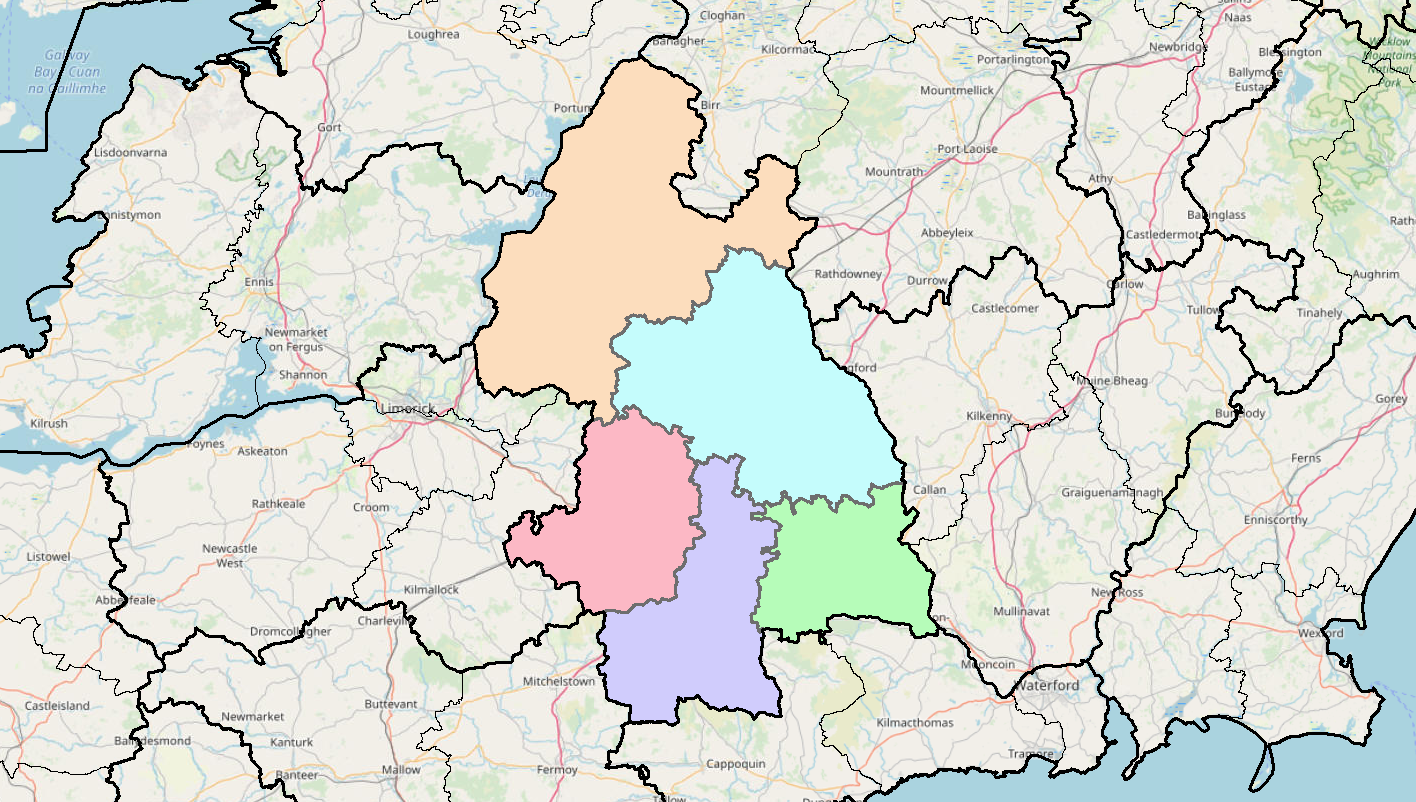 Non Aggravated Burglary 

YTD the Division is -13% YTD
(187 to 162 ) -25
Nenagh
-14%
(36 to 31)
-5
Residential Burglary is +7% YTD
Non Residential Burglary is +17% YTD
Thurles
-46%
(50 to 27)
-23
Tipperary
+15%
(33 to 38)
+5
Clonmel
-34%
(53 to 35)
-18
Cahir
+107%
(15 to 31)
+16
Detections are +9% YTD (53 to 58)
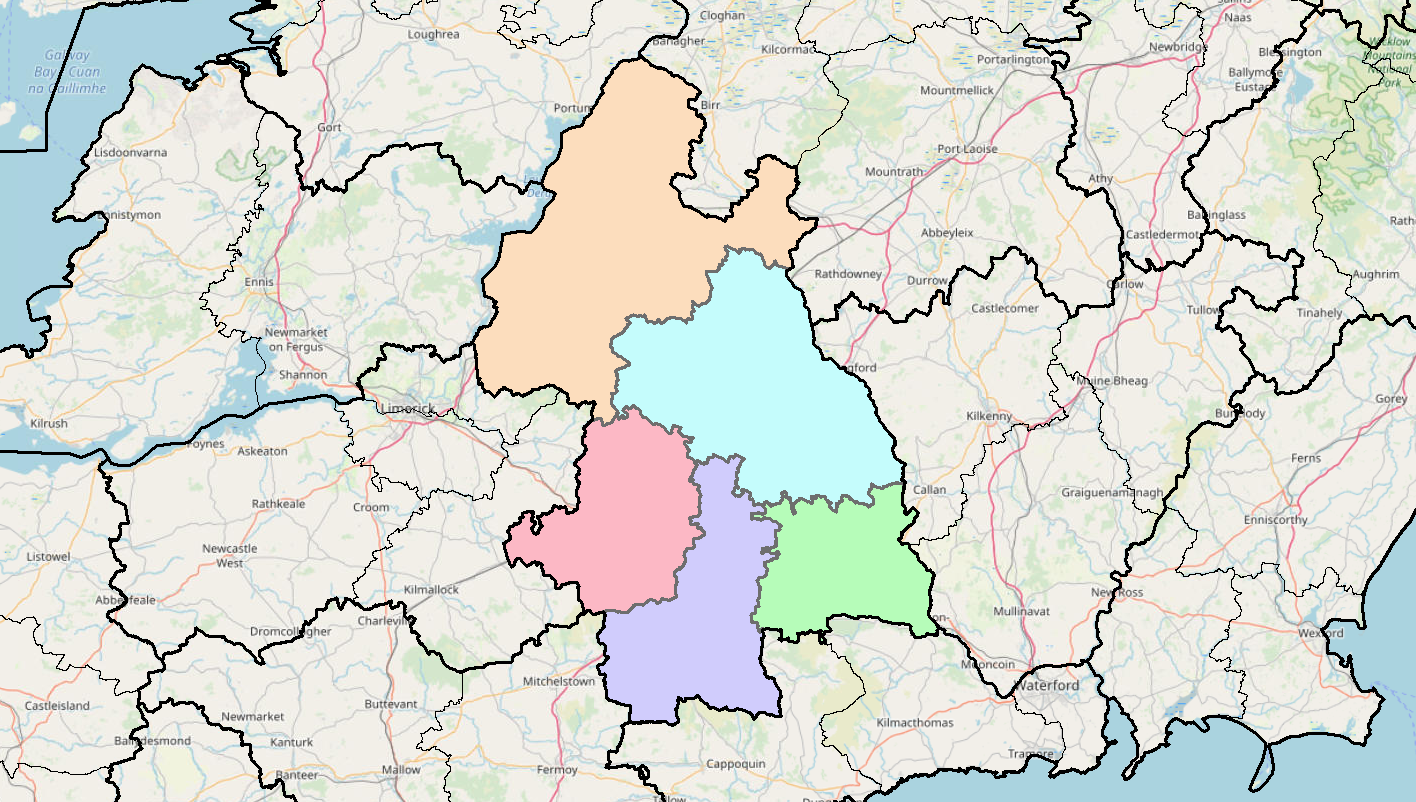 Crimes Against the Person includes

Murder
Murder Threat
All Assaults
Harassment
Child Abandonment
Neglect or Abuse.

YTD the Division is -3%
(460 to 446) -14
Nenagh
-11%
(101 to 90)
-11
Thurles
+19%
(101 to 120)
+19
Tipperary
-2%
(41 to 40)
-1
Clonmel
-4%
(144 to 138)
-6
Cahir
-21%
(73 to 58)
-15
Detections are +42%YTD (202 to 286)
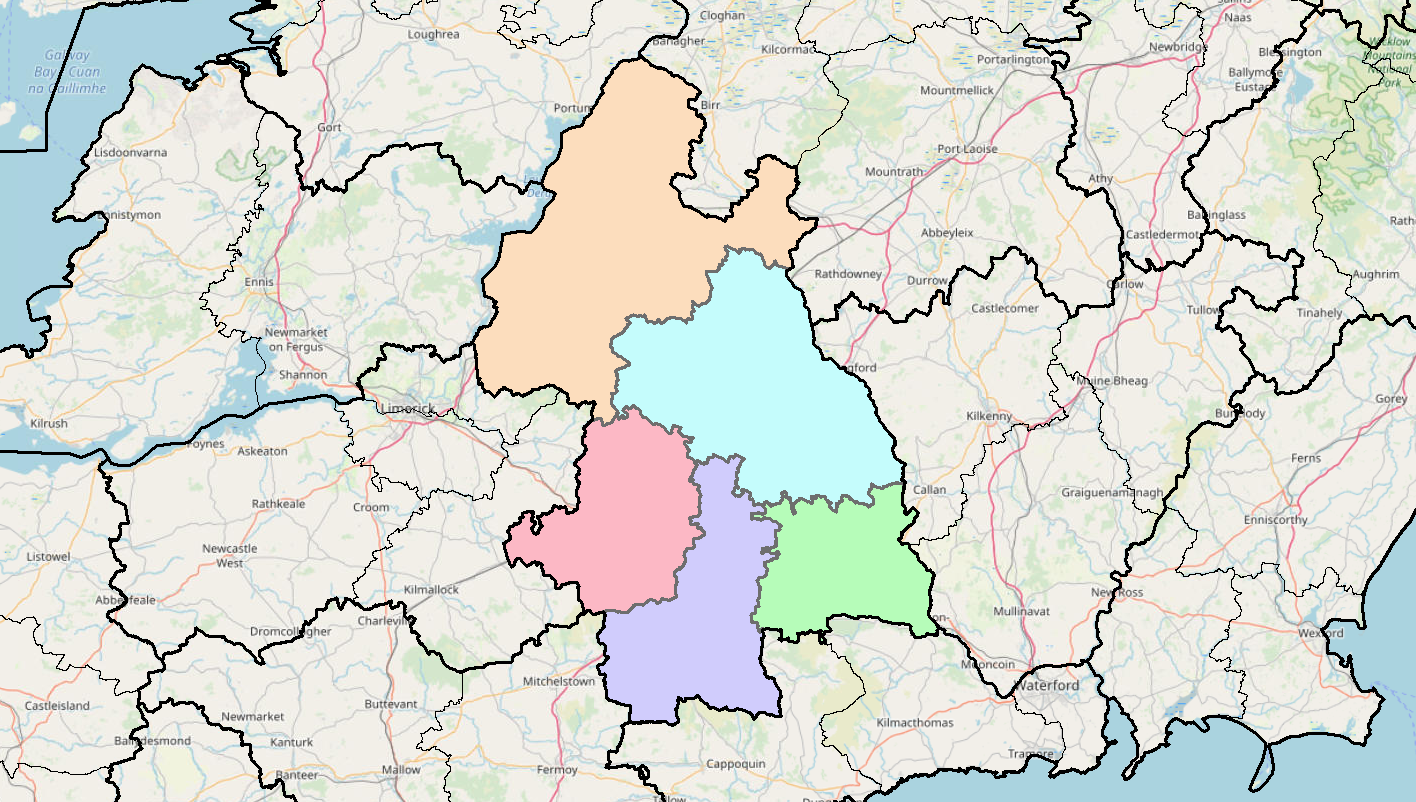 Nenagh
+1%
(76 to 77)
+1
Assaults includes:

Assaults Causing Harm 
Minor Assaults 

YTD the Division is +3%
(337 to 348) +11
Assault Causing Harm: -30% YTD (130 to 91)-39
Minor Assaults : +24% YTD (207 to 257) +50
Thurles
+37%
(71 to 97)
+28
Nenagh
-3%
(34 to 33)
-1
Clonmel
-5%
(103 to 98)
-5
Cahir
-19%
(53 to 43) -10
Detections are +38% YTD (151 to 208)
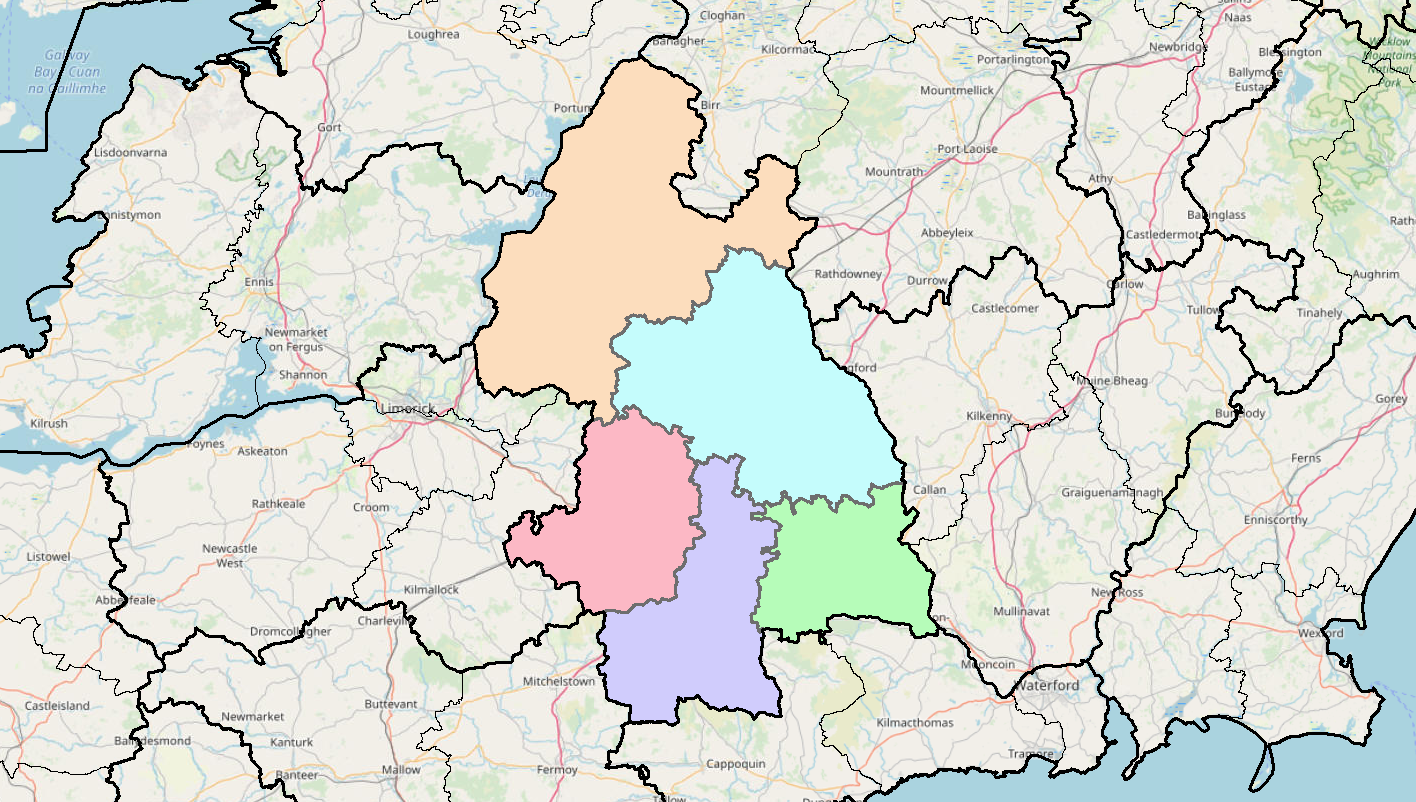 Proactive Policing Measures
Possession of Drugs for Personal Use

Up 17% YTD
(240 to 280) +40
Possession of Drugs for Sale/Supply

Down 19% YTD
(79 to 64) -15
Overall Searches within the Division are down 6%
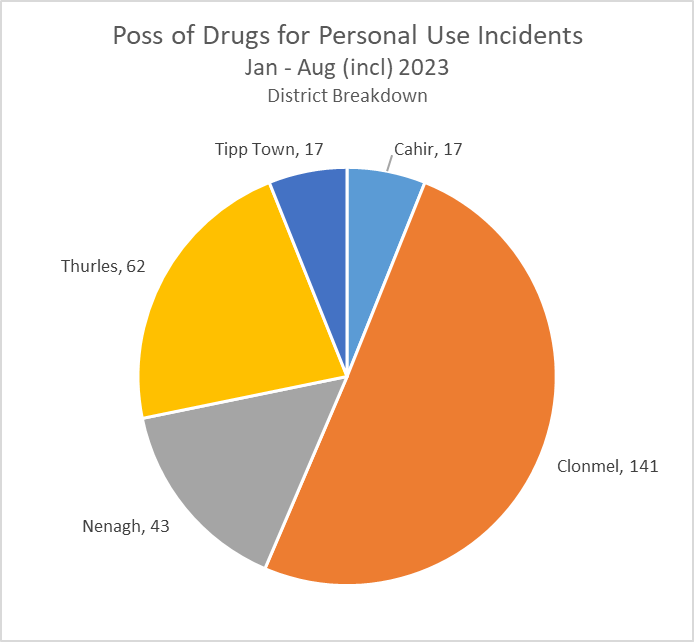 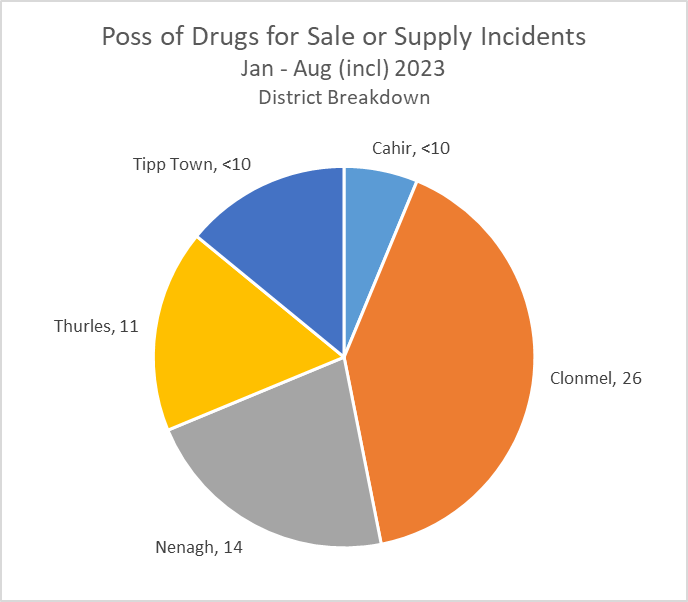 Possession of Firearms/Offensive Weapons

+33% YTD
(43 to 57) +14
*Crime Counting Rules not applied
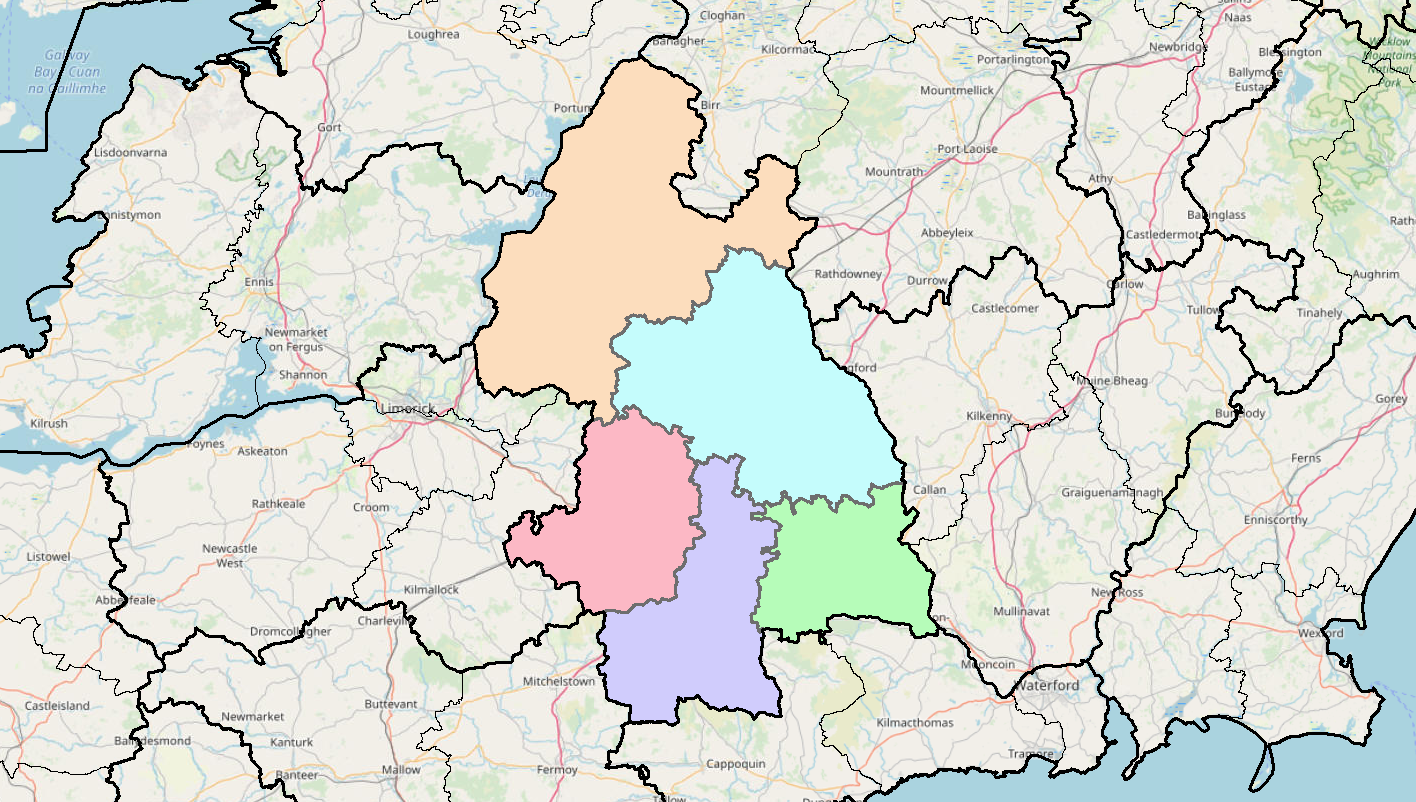 Traffic (YTD 2022 vs. 2023)
Fatal Collisions  are up +200%
Serious Injury Collisions are down 14% (35 to 30)
There have been 1,875 MIT Checkpoints conducted in the Division –  (down 27% from 2,580 YTD last year)
This has resulted in 183 Driving While Intoxicated Offences  (up 2% from 180 YTD last year)
This figure includes 45 Drug Driving Offences
Our most recent data regarding LifeSaver Offences shows the following Jan to July Trends
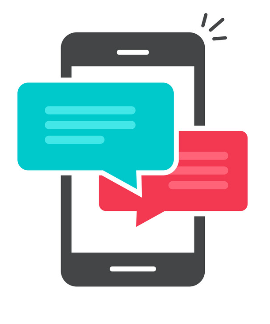 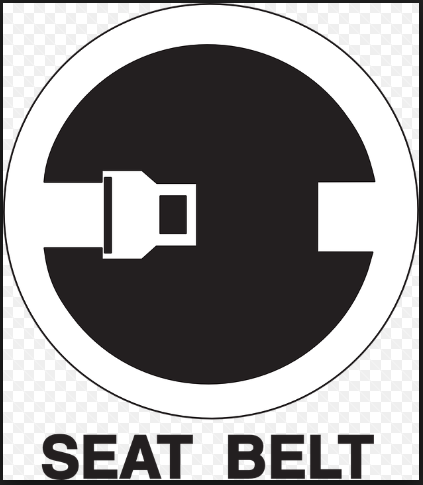 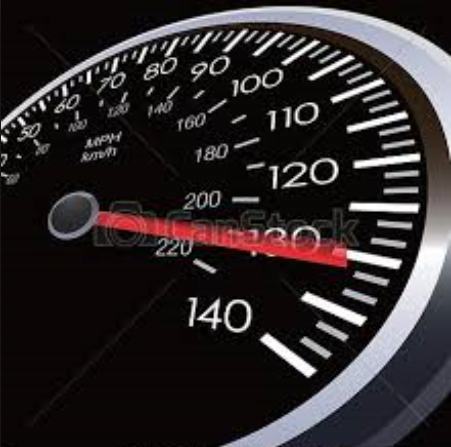 +22%
(166 to 202)
+36
-9%
(2,440 to 2,225)
-215
-8%
(415 to 381)
-34
Based upon operational data from the PULSE System as was available on the 01/09/2023 and is liable to change. Incident counts are based on date reported.
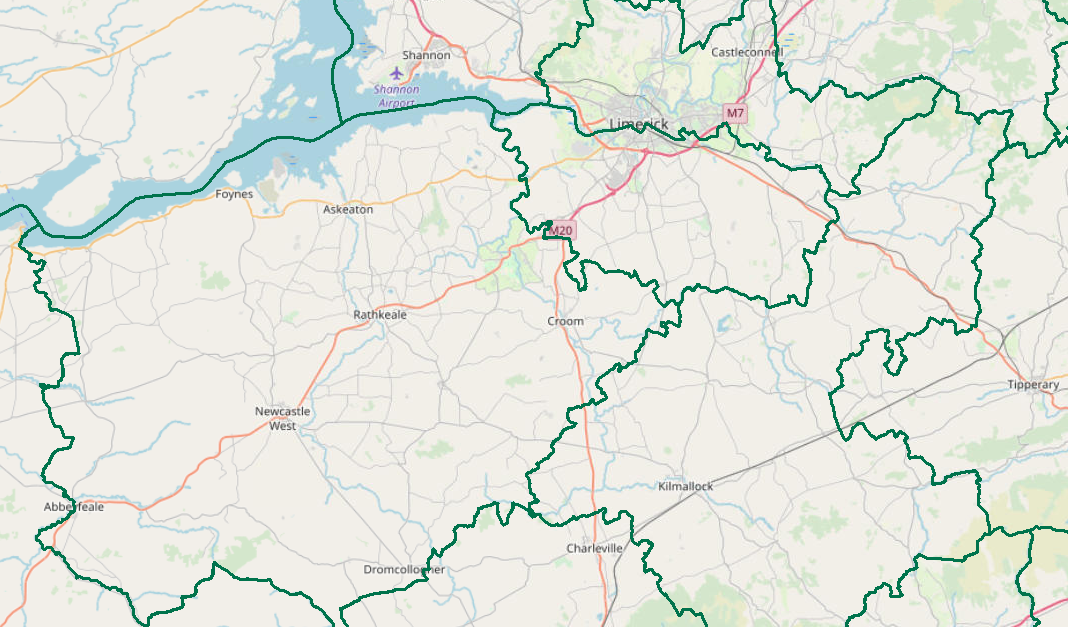 Domestic Abuse Incidents


includes
Breach of Barring Order
Breach of Protection Order
Breach of Safety Order
Domestic Dispute – No Offence Identified
Any incident with Domestic M.O.

YTD (1st Jan – 3rd Sept 2023) 
the Division is 
+9%
Based upon operational data from the PULSE System as was available on the 04/09/2023 and is liable to change. Incident counts are based on date reported.